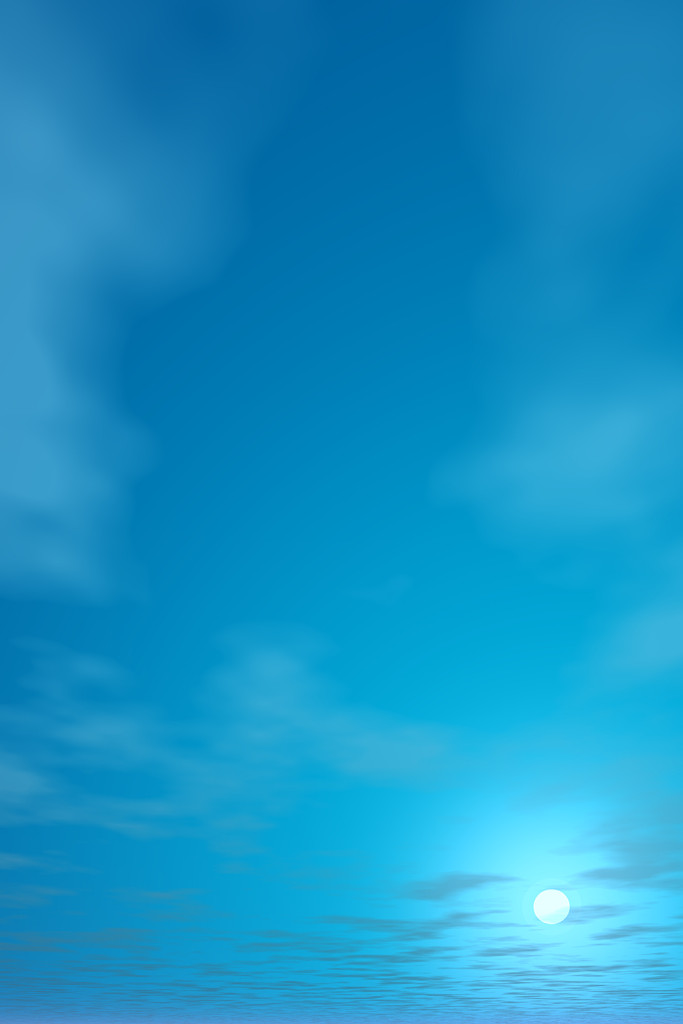 The Kingdom of God: The First Installment, Part 2
Bill Perry
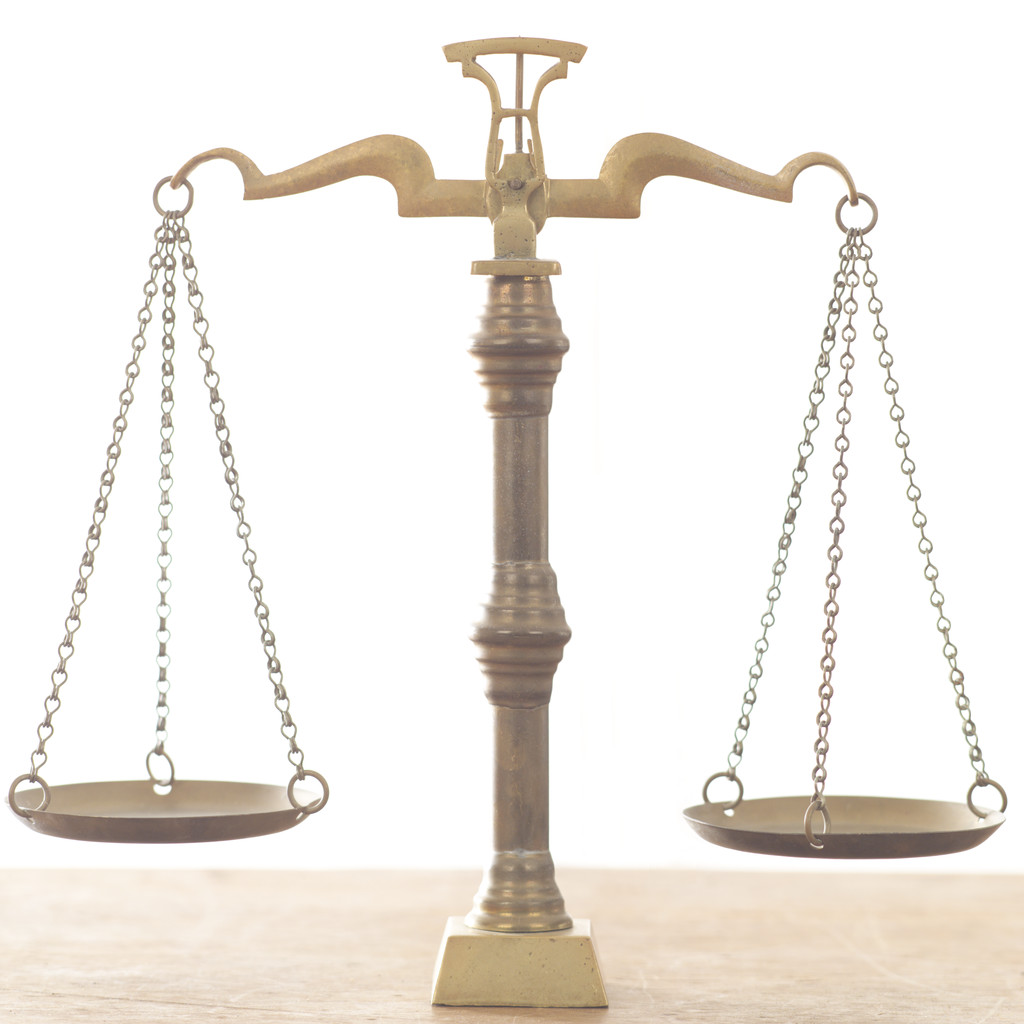 The Balance in teaching Acts
Doctrine
Narrative
Jesus talked about the Kingdom of God with the disciples after his resurrection.
The Holy Spirit was linked to the Kingdom.
The Holy Spirit came on Pentecost morning which caused the disciples to instantly speak many known languages.
The Spirit baptized and filled (controlled) all the disciples.
Review
Jerusalem was filled with Jews from all over the eastern Roman Empire attending the Pentecost festival.
When they heard the Galilean disciples speaking their own languages, they were “amazed and perplexed” (Acts 2:12).
Some thought the disciples were drunk with “new (sweet) wine” (v. 13)!
Review
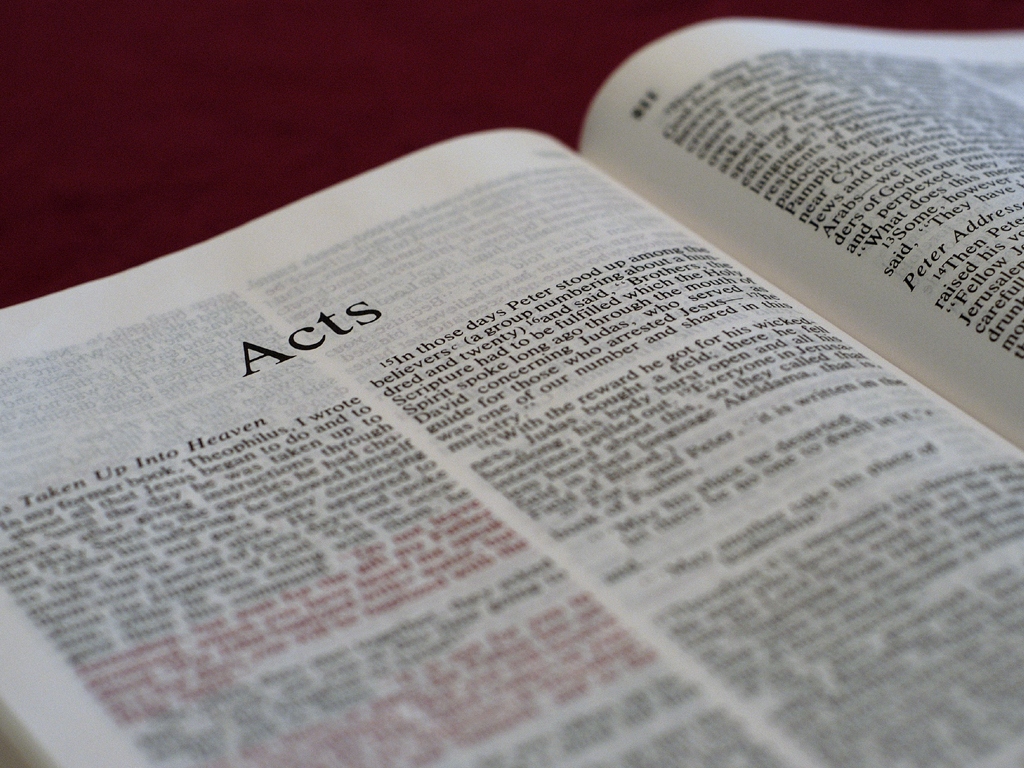 Acts 2:14-16
But Peter, standing up with the eleven, raised 
his voice and said to them, “Men of Judea and 
all who dwell in Jerusalem, let this be known 
to you, and heed my words. For these are not 
drunk, as you suppose, since 
it is only the third hour of 
The day. But this is what was 
spoken by the prophet Joel:
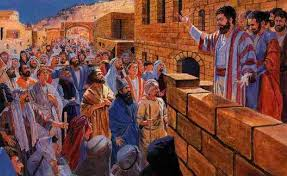 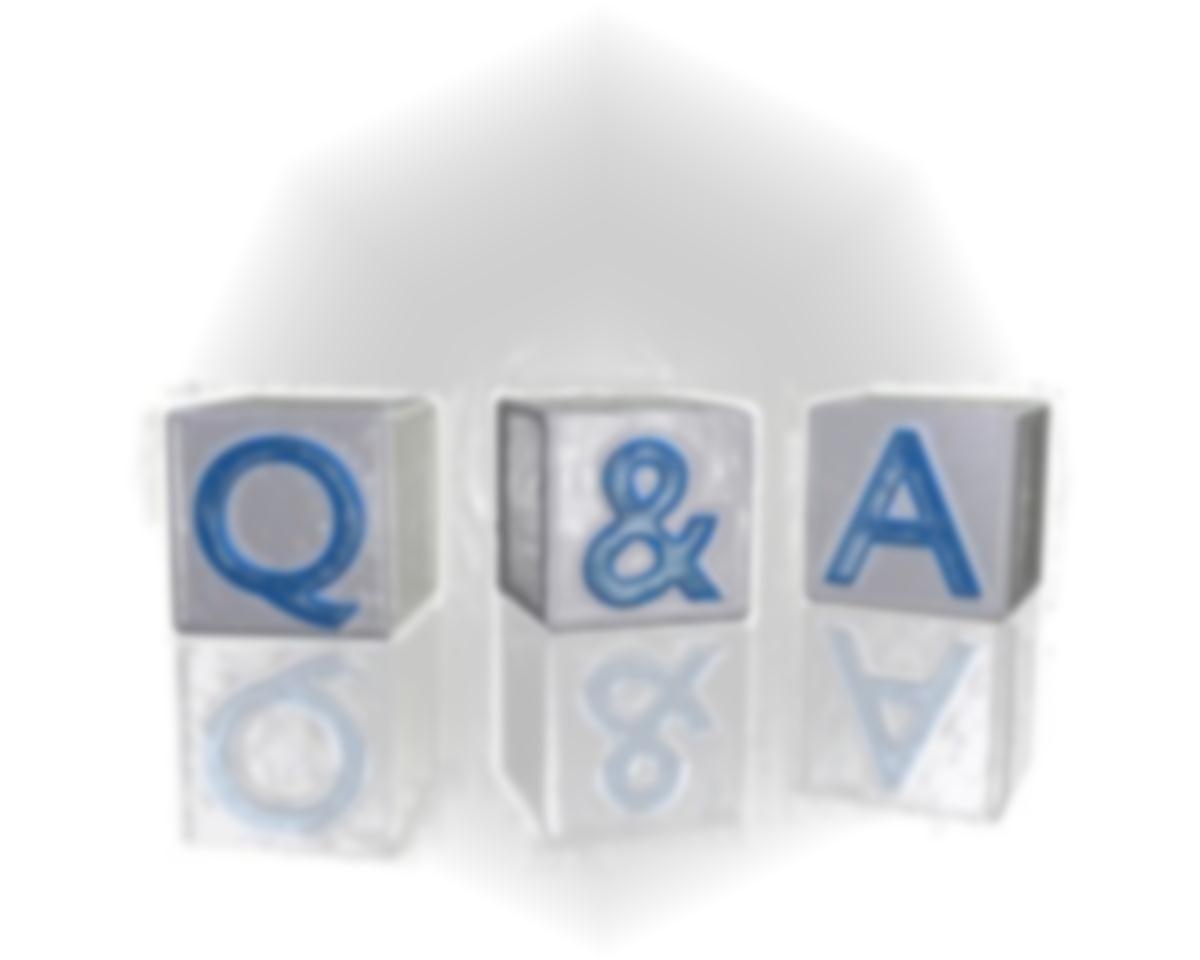 Questions and Answers
But Peter, standing up with
the eleven, raised his voice 
and said to them, “Men of 
Judea and all who dwell in 
Jerusalem, let this be known 
to you, and heed my words. 
For these are not drunk, as 
you suppose, since it is only 
the third hour of the day. 
But this is what was spoken 
by the prophet Joel:
Q: What language 
	  did Peter speak?
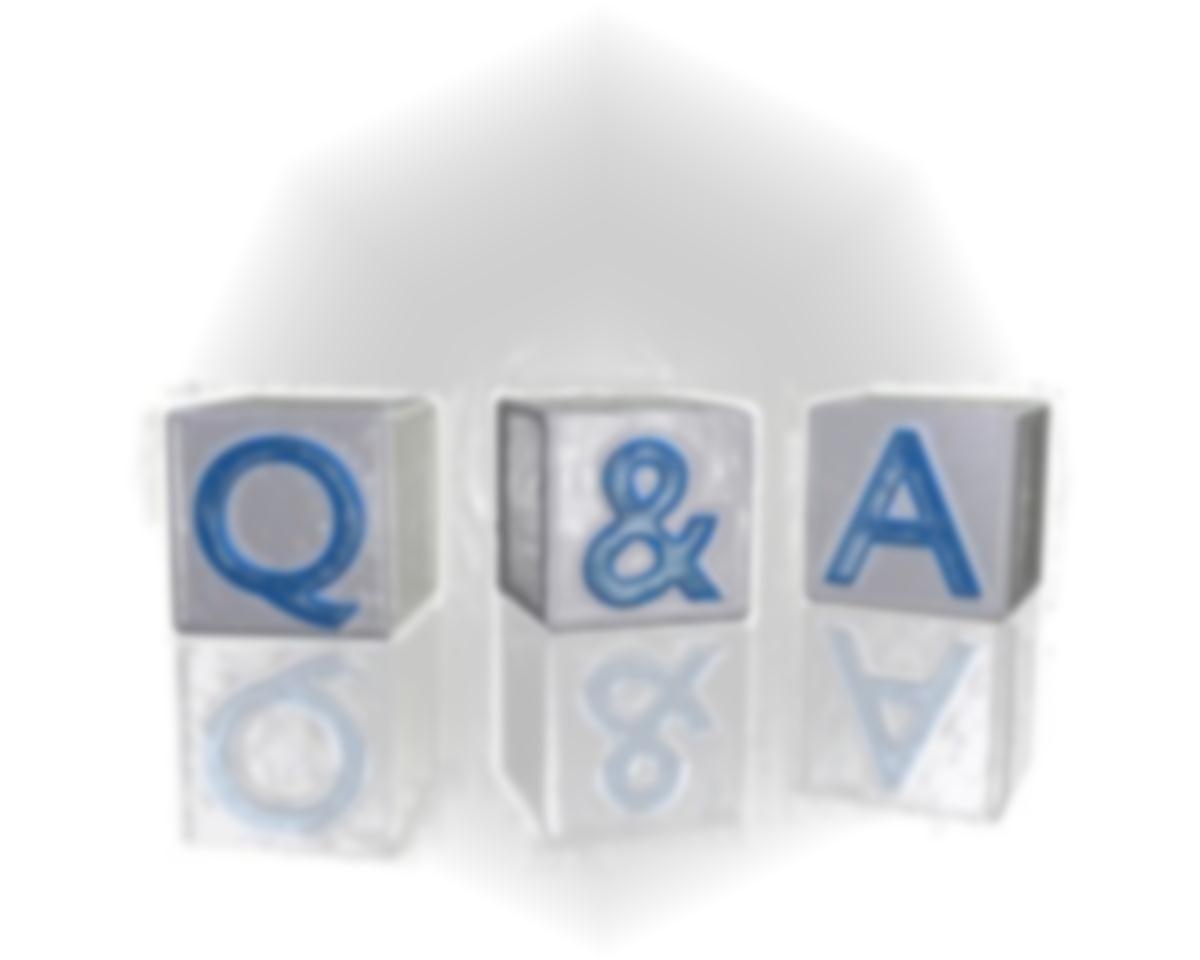 Questions and Answers
But Peter, standing up with
the eleven, raised his voice 
and said to them, “Men of 
Judea and all who dwell in 
Jerusalem, let this be known 
to you, and heed my words. 
For these are not drunk, as 
you suppose, since it is only 
the third hour of the day. 
But this is what was spoken 
by the prophet Joel:
Q: What language 
	  did Peter speak?  



A: Probably Hebrew,  
	  Aramaic or Koine 
	  Greek.
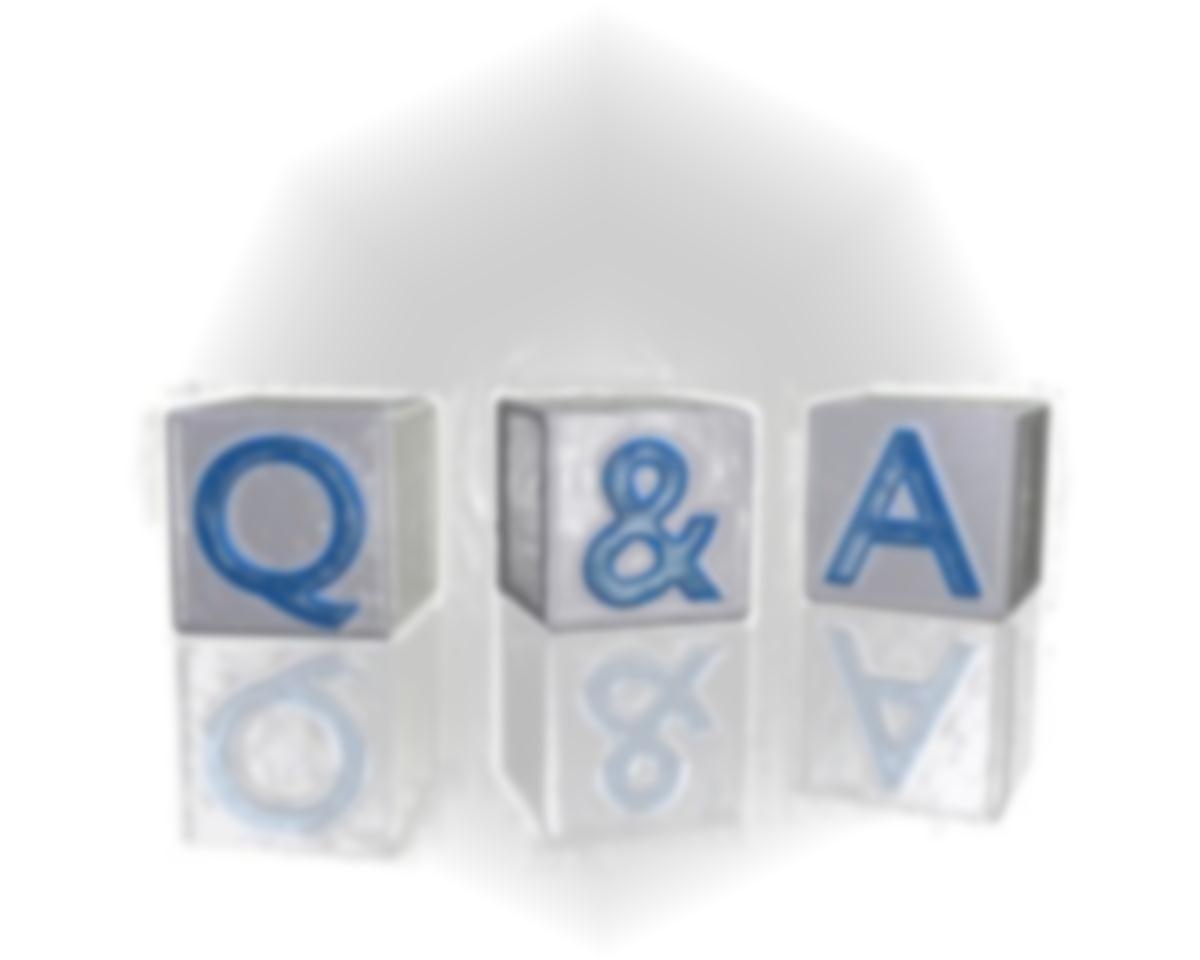 Questions and Answers
But Peter, standing up with
the eleven, raised his voice 
and said to them, “Men of 
Judea and all who dwell in 
Jerusalem, let this be known 
to you, and heed my words. 
For these are not drunk, as 
you suppose, since it is only 
the third hour of the day. 
But this is what was spoken 
by the prophet Joel:
Q: What time was   
		 the 3rd hour?
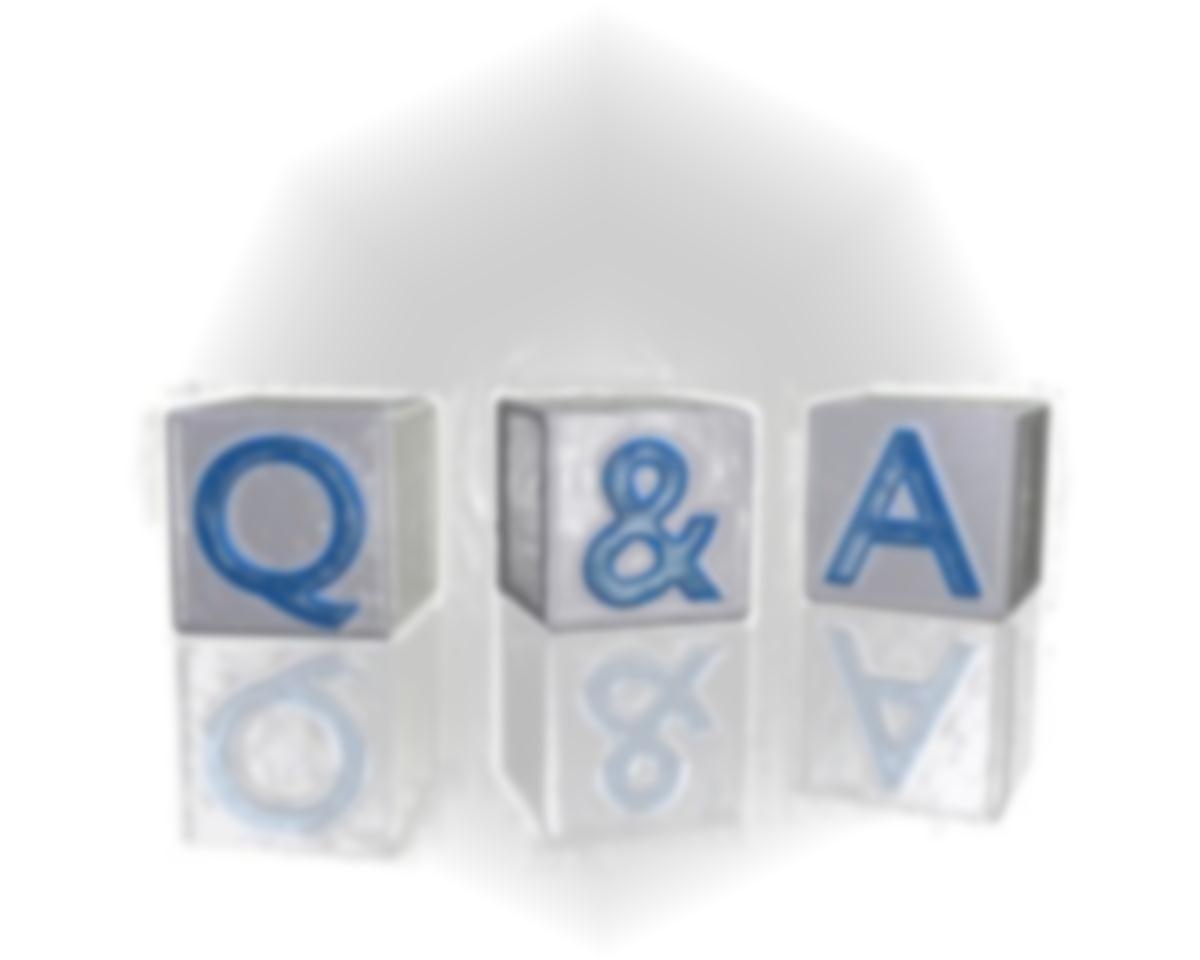 Questions and Answers
But Peter, standing up with
the eleven, raised his voice 
and said to them, “Men of 
Judea and all who dwell in 
Jerusalem, let this be known 
to you, and heed my words. 
For these are not drunk, as 
you suppose, since it is only 
the third hour of the day. 
But this is what was spoken 
by the prophet Joel:
Q: What time was   
		 the 3rd hour?  



A: 9:00AM
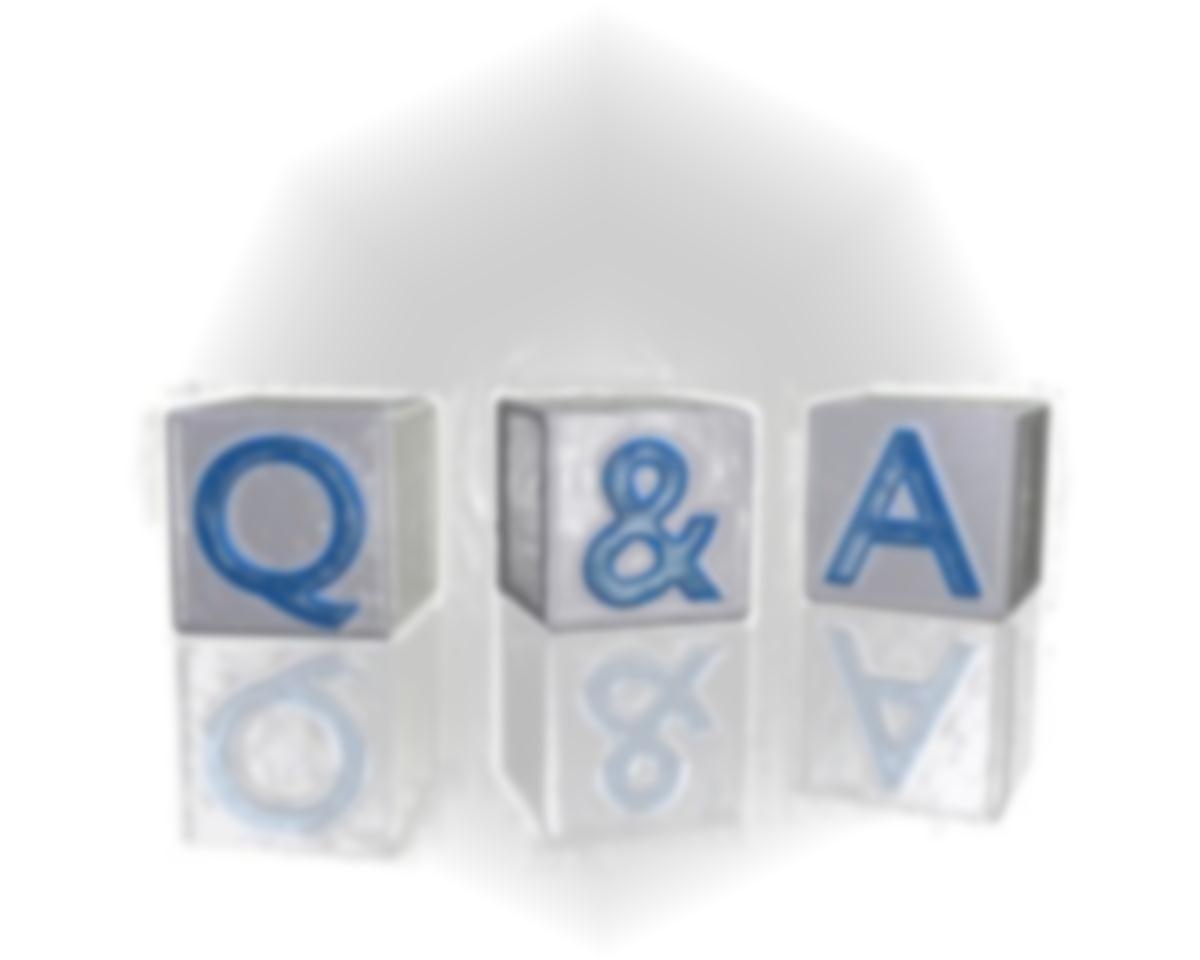 Questions and Answers
Q: Why was the charge of being drunk false?
But Peter, standing up with
the eleven, raised his voice 
and said to them, “Men of 
Judea and all who dwell in 
Jerusalem, let this be known 
to you, and heed my words. 
For these are not drunk, as 
you suppose, since it is only 
the third hour of the day. 
But this is what was spoken 
by the prophet Joel:
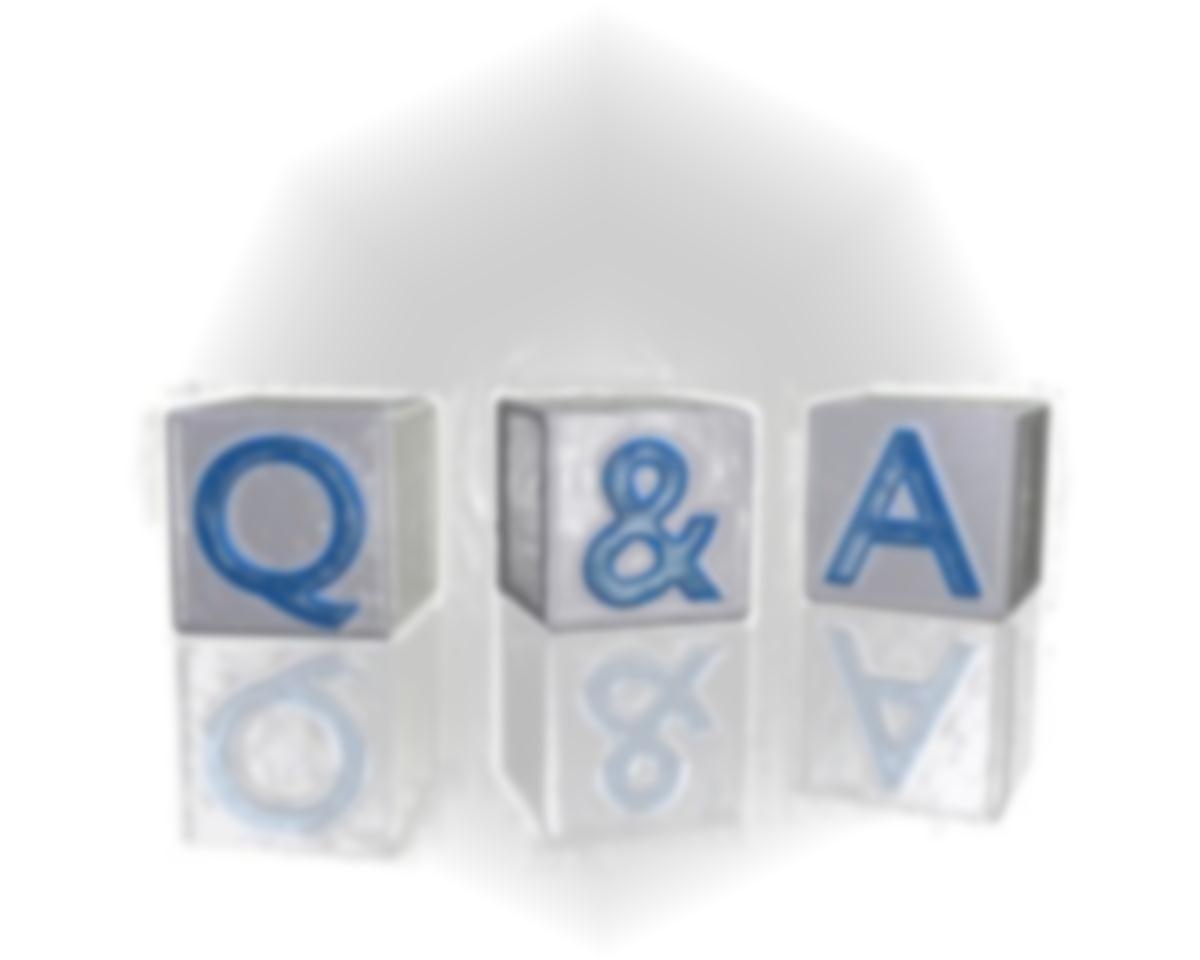 Questions and Answers
Q: Why was the charge of being drunk false? 

A: Because on holy days and festivals, drinking and eating was not allowed until all the prayers were offered, sometimes not until 11:00AM or noon.
But Peter, standing up with
the eleven, raised his voice 
and said to them, “Men of 
Judea and all who dwell in 
Jerusalem, let this be known 
to you, and heed my words. 
For these are not drunk, as 
you suppose, since it is only 
the third hour of the day. 
But this is what was spoken 
by the prophet Joel:
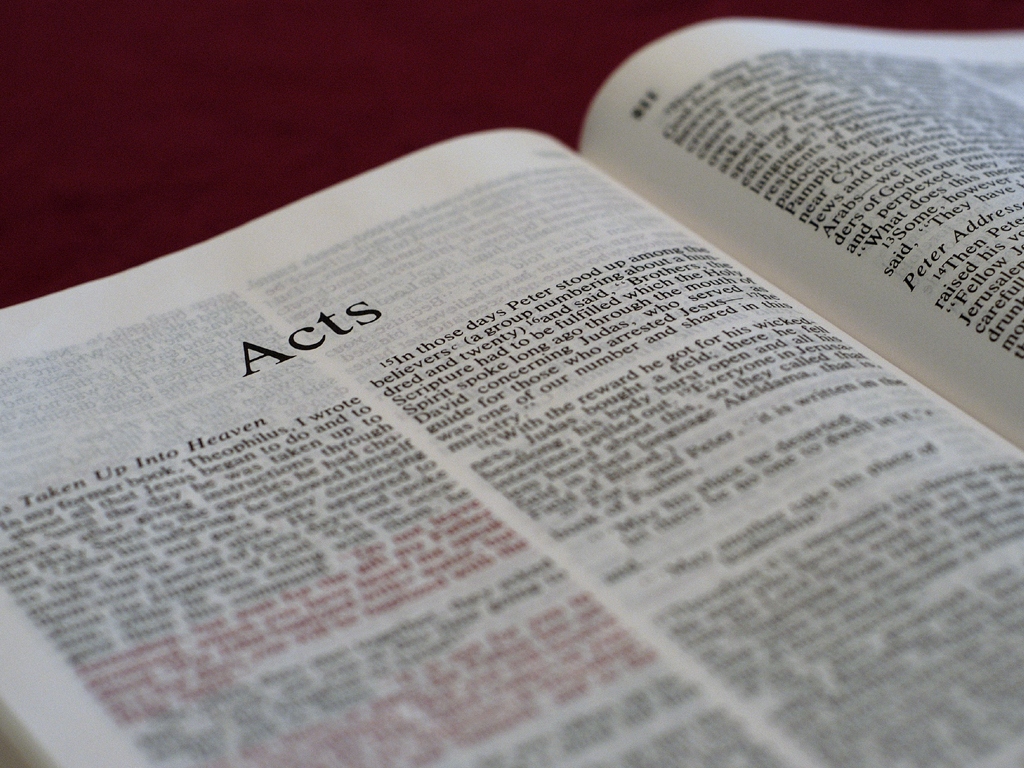 Acts 2:17-18 (quoting Joel 2:28-29).
‘​And it shall come to pass in the last days, says 
God, that I will pour out of my Spirit on all flesh; ​​
your sons and your daughters shall prophesy, 
your young men shall see visions, ​​your old men 
shall dream dreams. ​​And on my menservants 
and on my maidservants ​​I will pour out my 
Spirit in those days; and they shall prophesy.’
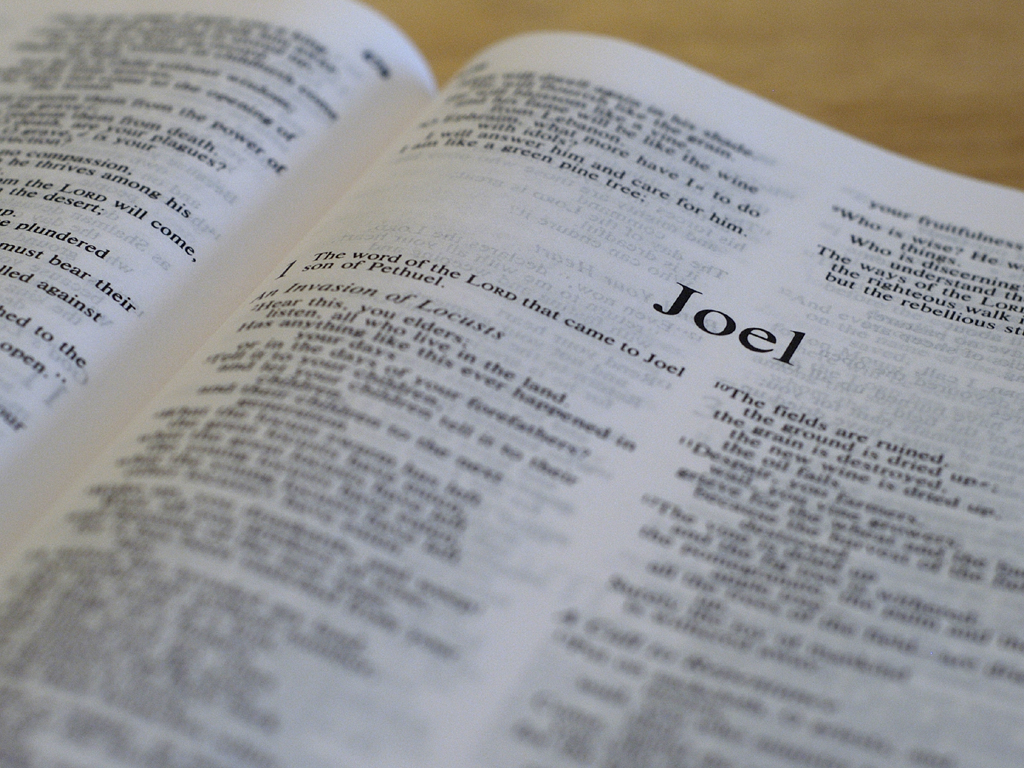 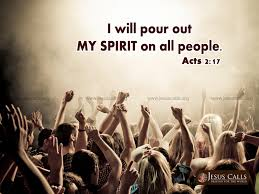 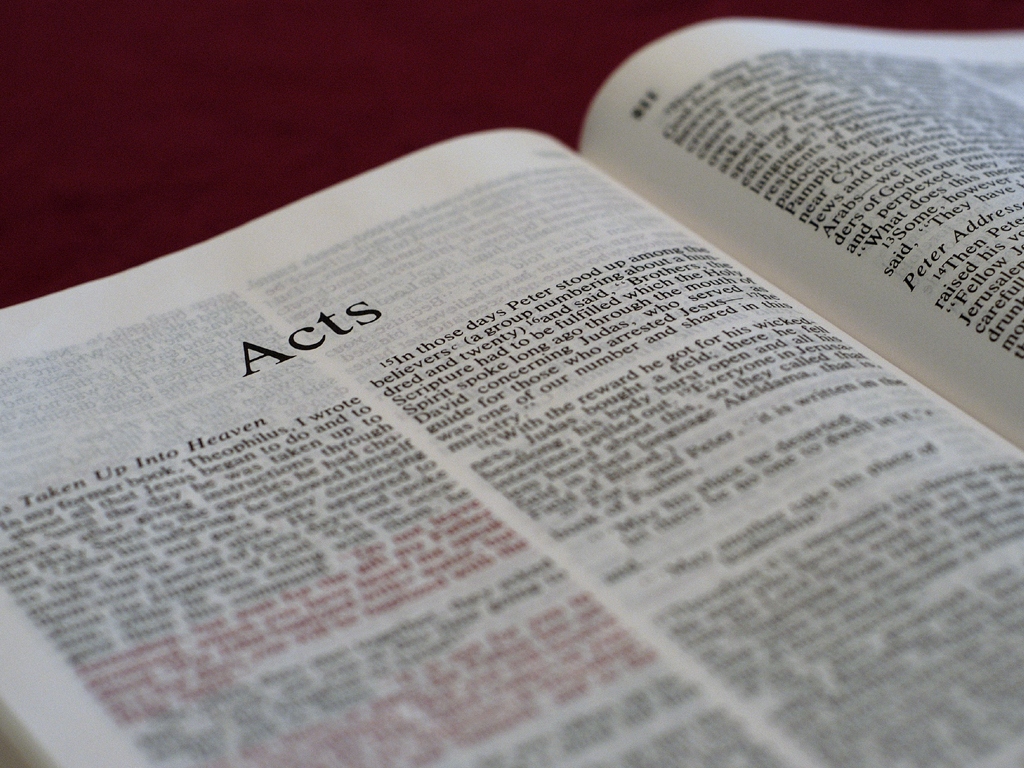 Acts 2:19-21 (quoting Joel 2:30-32).
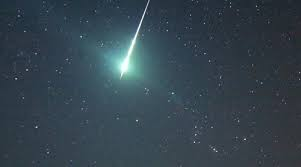 ‘I will show wonders in heaven above and 
signs in the earth beneath: ​​blood and fire 
and vapor of smoke. The sun shall be 
turned into darkness, and the moon into 
blood, before the coming of the great and awesome 		
day of the LORD. And it shall come 
to pass that whoever calls on the 
name of the LORD shall be saved.’
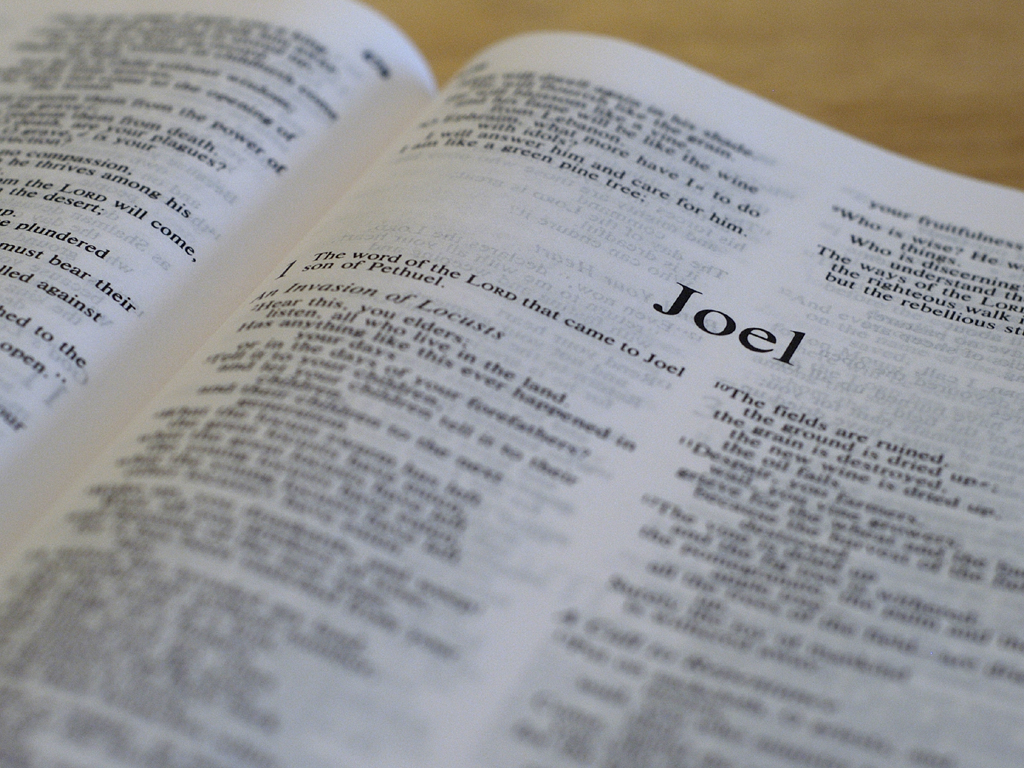 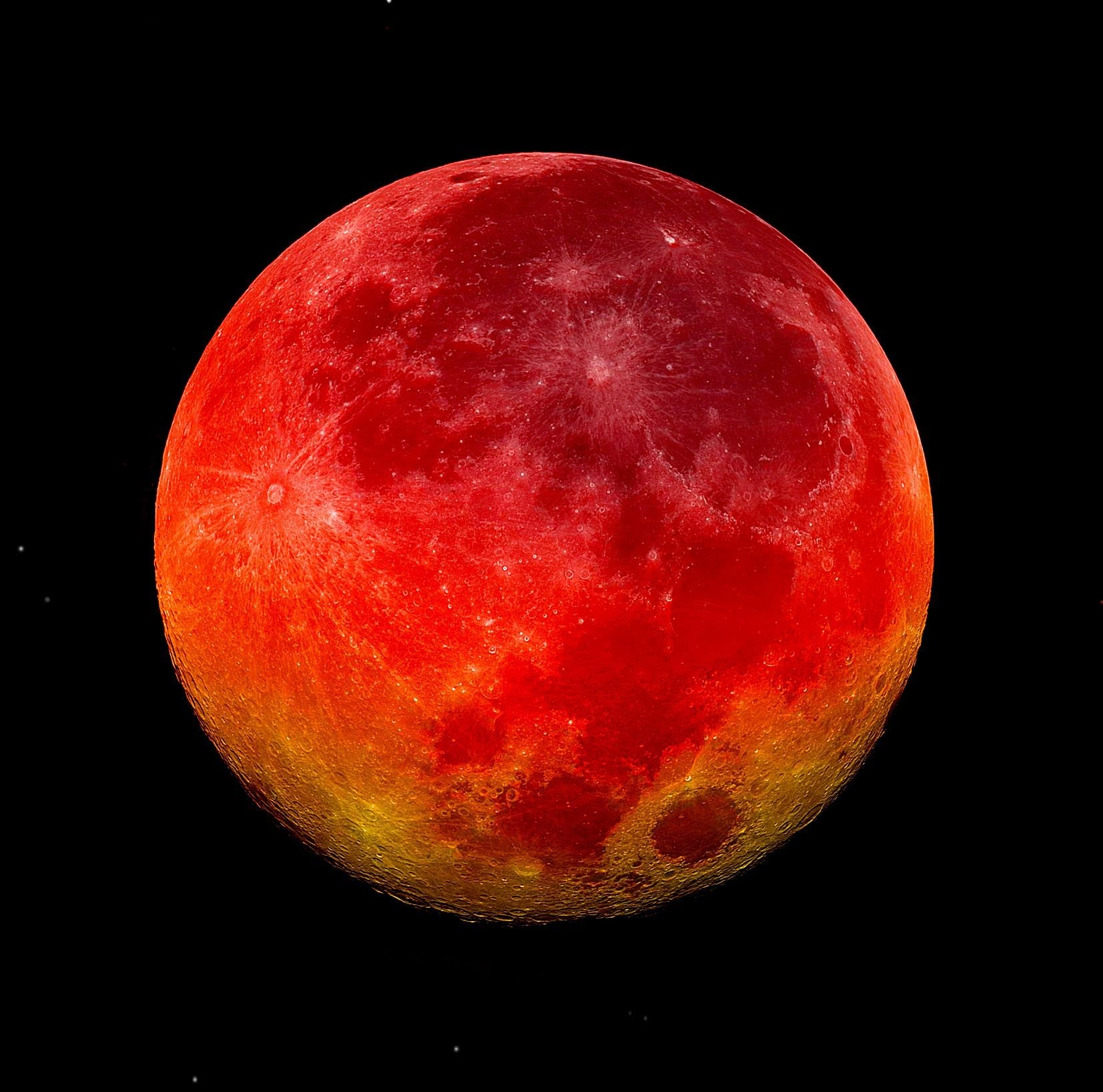 Verse 16
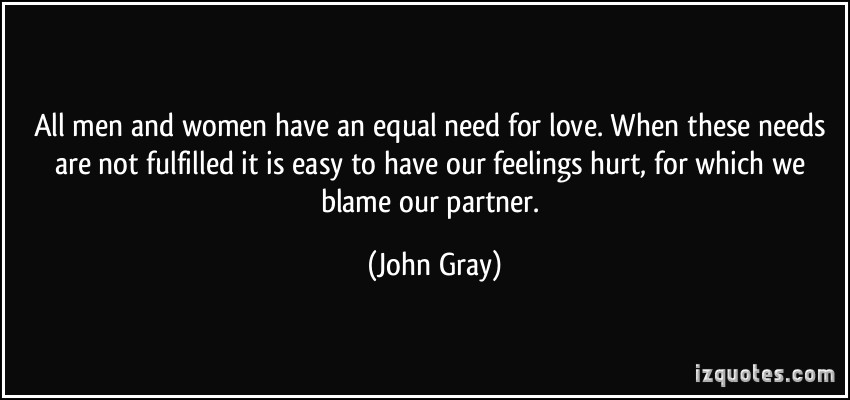 This is why Peter doesn’t say, 
“This is the fulfillment of what was spoken 
by the prophet Joel.”
Some predictions in Joel didn’t happen here.
 
Peter says, 
“This is what was spoken by the prophet Joel.”
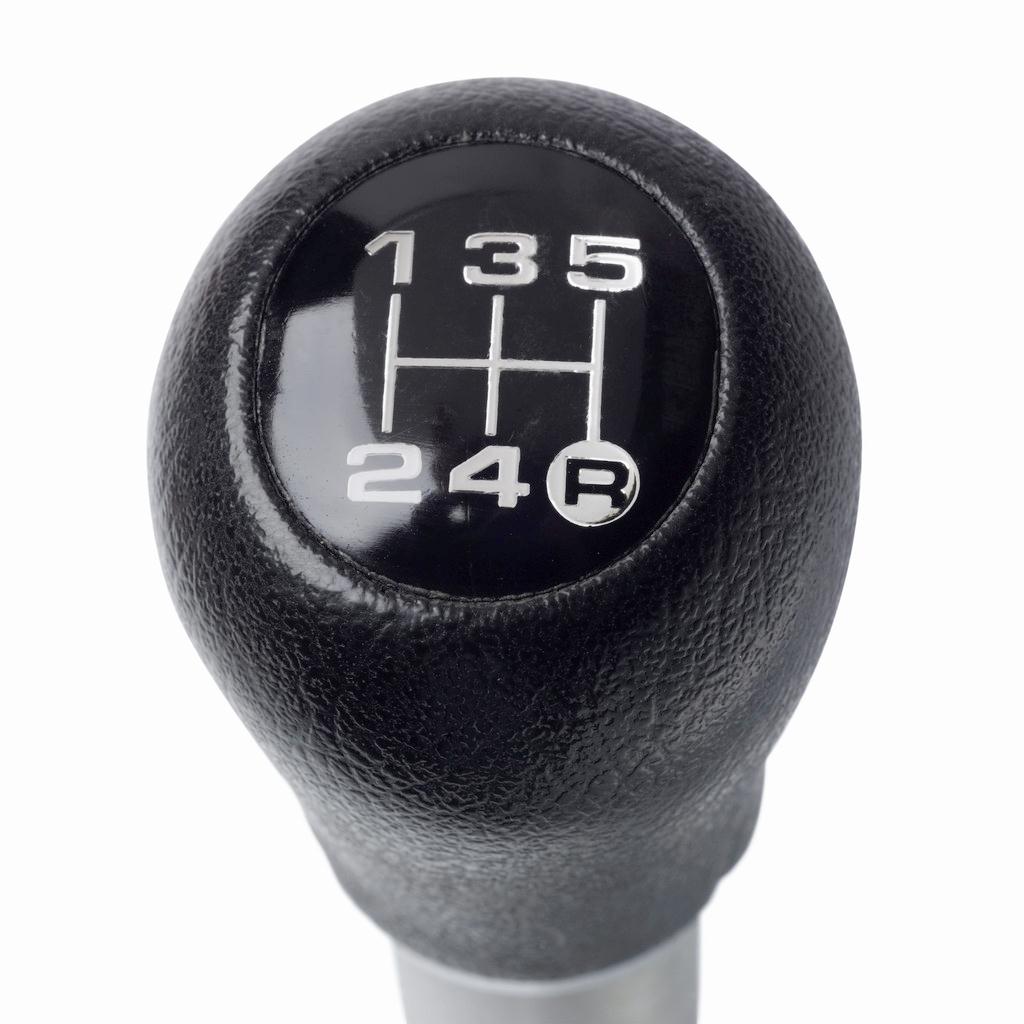 Changing Gears
‘​And it shall come to pass that whoever calls on the name of the LORD shall be saved.’ (v. 21)

Jesus speaking to the disciples:
“[The Holy Spirit] will testify of me. And you 
also will bear witness because you have been 
with me from the beginning.” (John 15:26b-27)
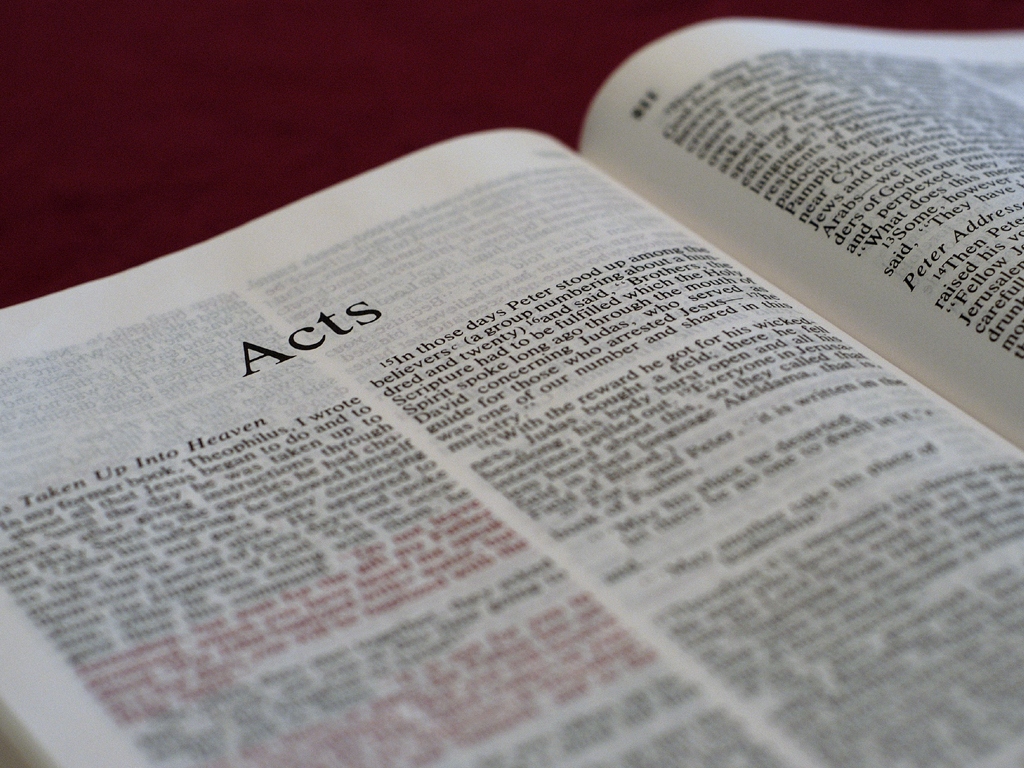 Acts 2:22-24
Men of Israel, hear these words: Jesus of Nazareth, a Man attested by God to you by miracles, wonders, and signs which God did through him in your midst, as you yourselves also know—him, being delivered by the determined purpose and foreknowledge of God, you have taken by lawless hands, have crucified, and put to death; whom God raised up, having loosed the pains of death, because it was not possible that he should be held by it.
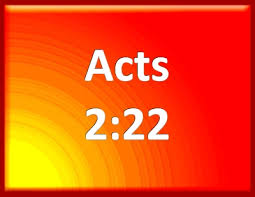 Text and Comment
Acts 2:22
Comment
Of all the names Peter could 
have used used to identify 
Jesus, he used  “Jesus of 
Nazareth” because that is 
what was written on the sign 
on the cross (“Jesus of 
Nazareth, the King of the 
Jews”) found in John 19:19.
Men of Israel, hear these 
words: Jesus of Nazareth, 
a Man attested by God to 
you by miracles, wonders, 
and signs which God did 
through him in your midst, 
as you yourselves also 
know—
Text and Comment
Acts 2:22
Comment
Since many of the festival 
goers stayed in Jerusalem for 
the time between festivals, 
they had either seen some of 
or heard about the miracles 
Jesus had done.
Men of Israel, hear these 
words: Jesus of Nazareth, 
a Man attested by God to 
you by miracles, wonders, 
and signs which God did 
through him in your midst, 
as you yourselves also 
know—
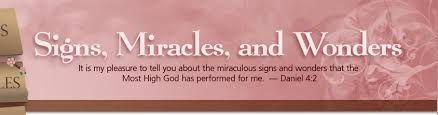 Text and Comment
Acts 2:23
Comment
Peter first says that Christ died 
according to God’s preordained 
plan. At the same time he 
blames the Jews for turning 
Jesus over to “lawless hands,” 
meaning the Romans (Gentiles), 
because of their own rejection 
of their Messiah.
Him, being delivered by 
the determined purpose 
and foreknowledge of 
God, you have taken by 
lawless hands, have 
crucified, and put to 
death…
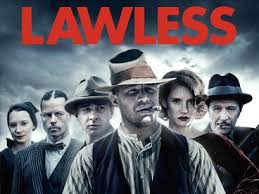 Text and Comment
Acts 2:24
Comment
God reversed the outcome of 
man’s rejection of Christ and 
blew up death! Life conquers 
death:
“Death is swallowed up in 
victory” (1 Cor. 15:54).
“For to me, to live is Christ 
and to die is gain” (Phil. 1:21).
…[W]hom God raised up, 
having loosed the pains of 
death, because it was not 
possible that he should be 
held by it.
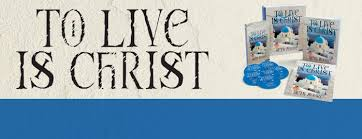 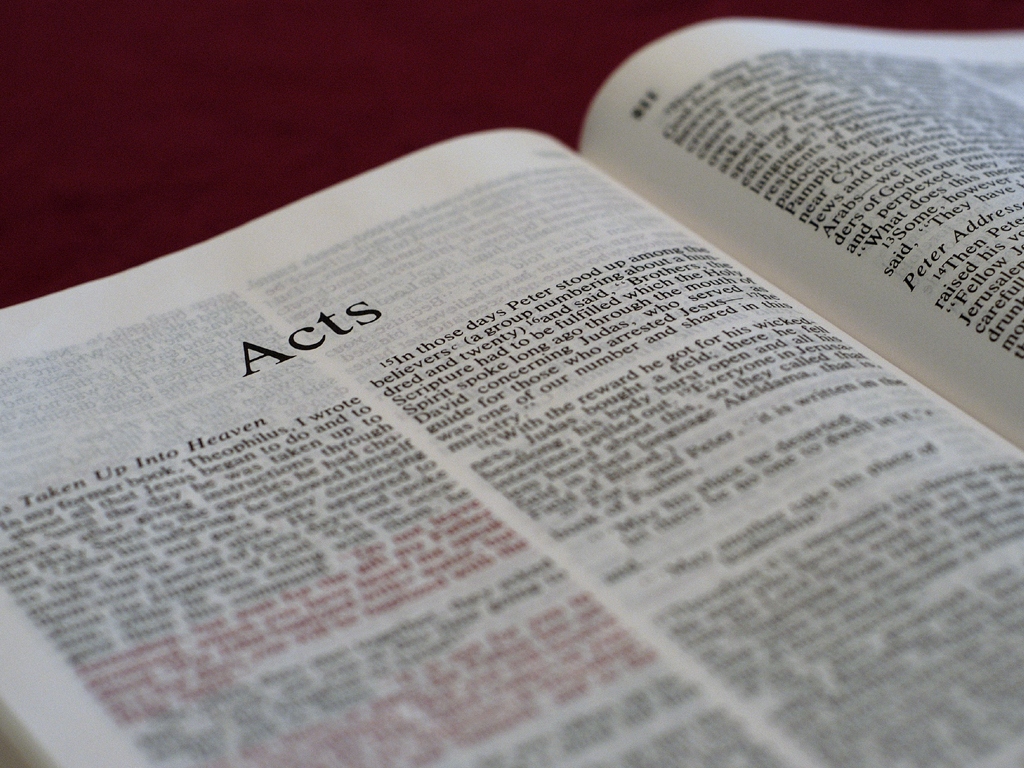 Acts 2:25-28 (quoting Ps. 16:8-11).
For David says concerning him: ​‘​I foresaw the 
LORD always before my face, ​​for he is at my right 
hand, that I may not be shaken. ​​Therefore my 
heart rejoiced, and my tongue was glad; 
moreover my flesh also will rest in hope. For you 
will not leave my soul in Hades, nor will you allow 
your Holy One to see corruption. You have made 
known to me the ways of life; you will make me 
full of joy in your presence.’
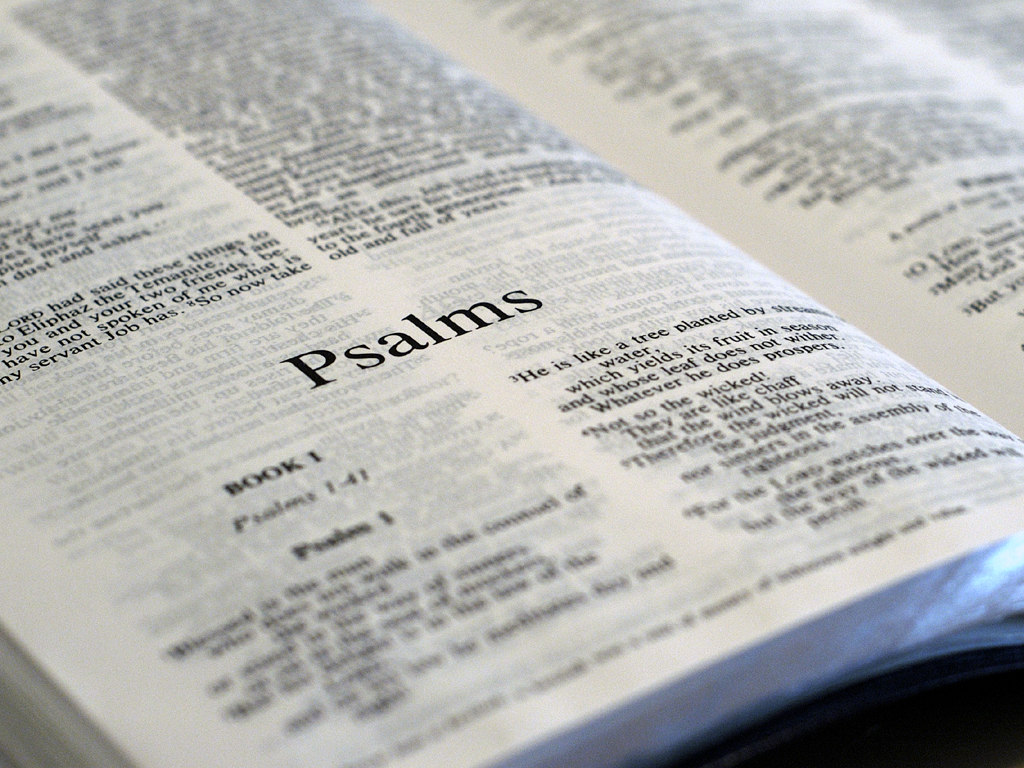 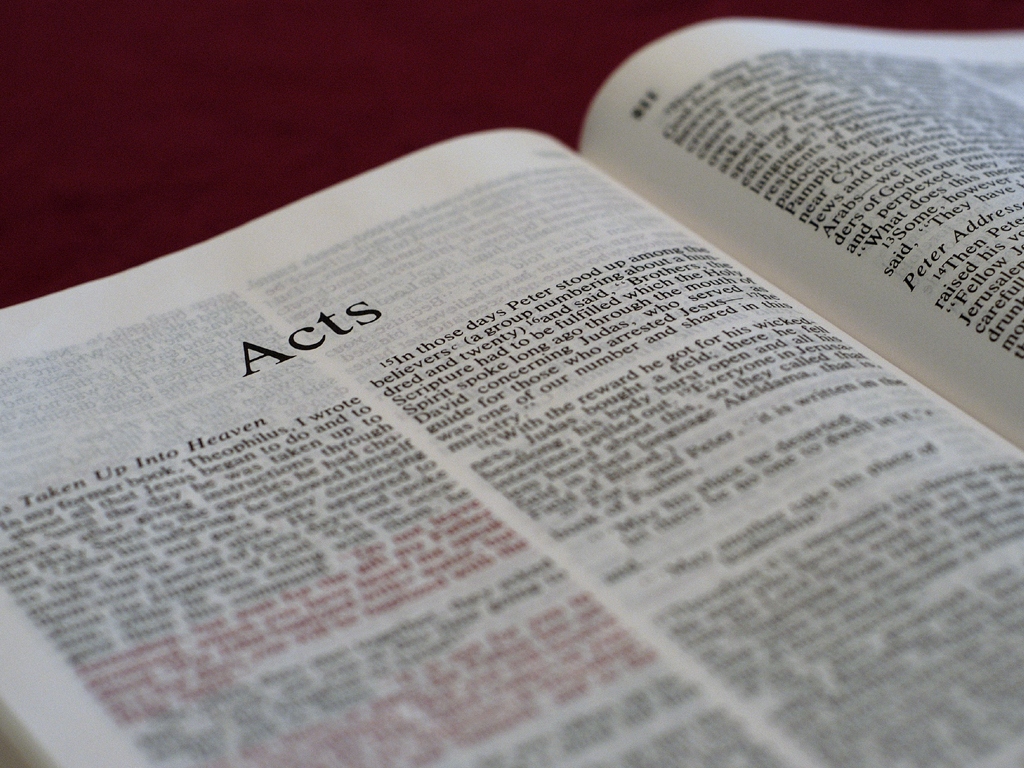 Acts 2:29-30 (quoting Ps. 132:11)
Men and brethren, let me speak freely to you of 
the patriarch David, that he is both dead and 
buried, and his tomb is with us to this day. 
Therefore, being a prophet, and knowing that 
God had sworn with an oath to him that of the 
fruit of his body, according to the flesh, he 
would raise up the Christ to sit on his throne…
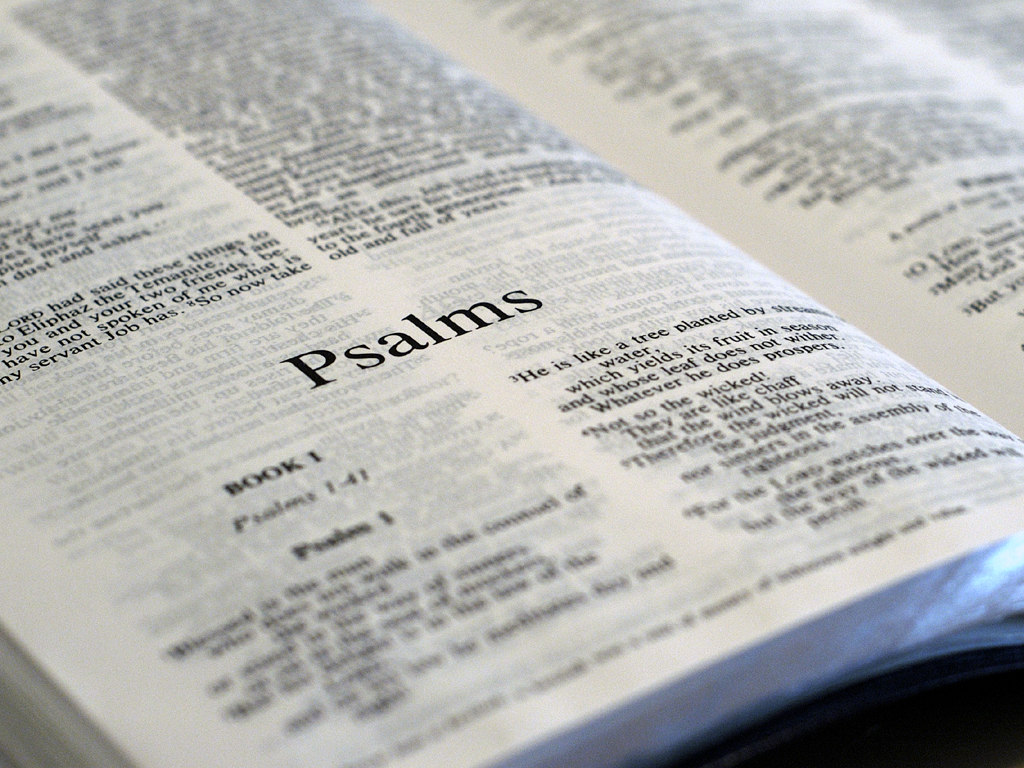 Text and Comment
Acts 2:29-30
Comment
Men and brethren, let me speak 
freely to you of the patriarch 
David, that he is both dead and 
buried, and his tomb is with us to 
this day. Therefore, being a 
prophet, and knowing that God 
had sworn with an oath to him 
that of the fruit of his body, 
according to the flesh, he would 
raise up the Christ to sit on his 
throne…
Jews knew where David’s 
	tomb was. In fact, it was a 
	monument at this time!
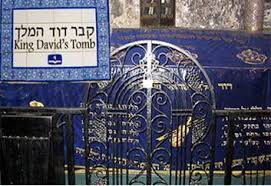 Text and Comment
Acts 2:29-30
Comment
King David was an ancestor of
Christ (Messiah) and he was the 
“fruit of his body” (2 Samuel 
7:12 – “I will set up your seed 
after you, who will come from 
your body, and I will establish his 
kingdom…forever”). Peter calls 
David a prophet because he wrote 
predictively about Christ rising 
from the dead.
Men and brethren, let me speak 
freely to you of the patriarch 
David, that he is both dead and 
buried, and his tomb is with us to 
this day. Therefore, being a 
prophet, and knowing that God 
had sworn with an oath to him 
that of the fruit of his body, 
according to the flesh, he would 
raise up the Christ to sit on his 
throne…
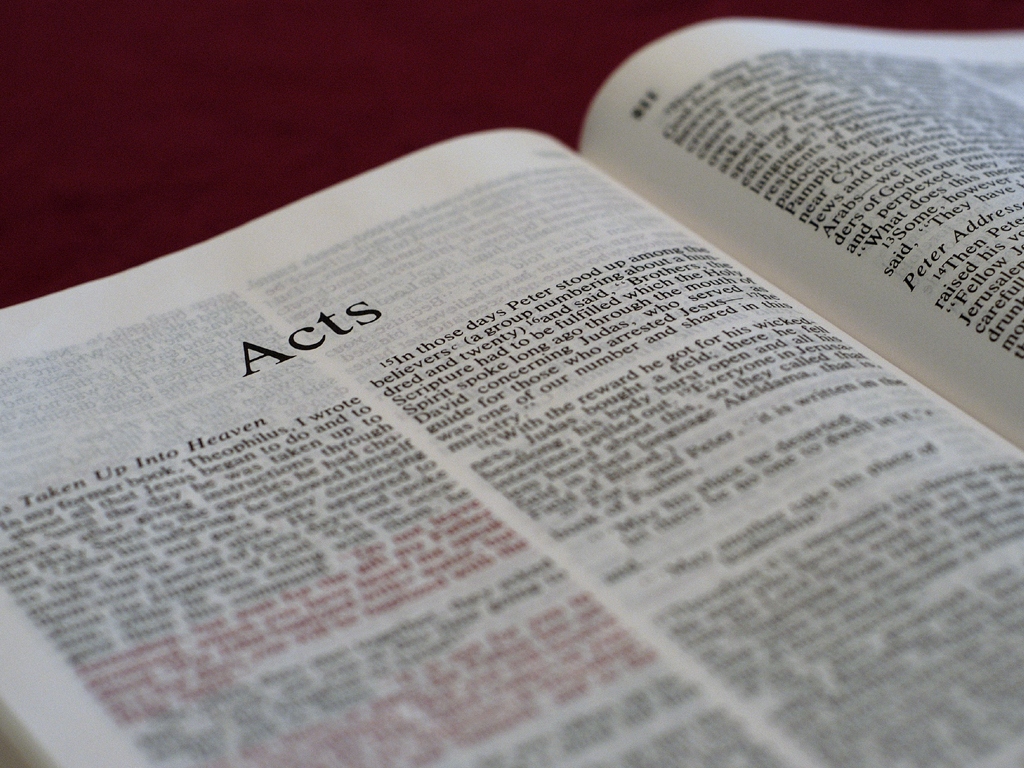 Acts 2:31-32.
…He, foreseeing this, spoke concerning the 
resurrection of the Christ, that his soul was 
not left in Hades, nor did his flesh see 
corruption. This Jesus God has raised 
up, of which we are all witnesses.
Text and Comment
Acts 2:31-32
Comment
…He foreseeing this, 
spoke concerning the 
resurrection of the Christ, 
that his soul was not left in 
Hades, nor did his flesh 
corruption. This Jesus God 
raised up, of which we are 
all witnesses.
Peter quotes Ps. 16:10, 
“For you will not leave my 
soul in Sheol, nor will you 
allow your Holy One to 
see corruption,” not about
David but the Messiah.
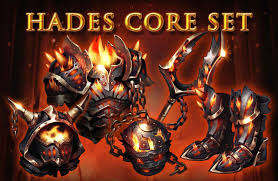 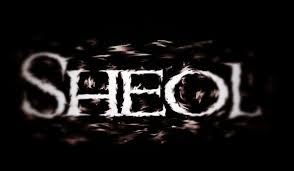 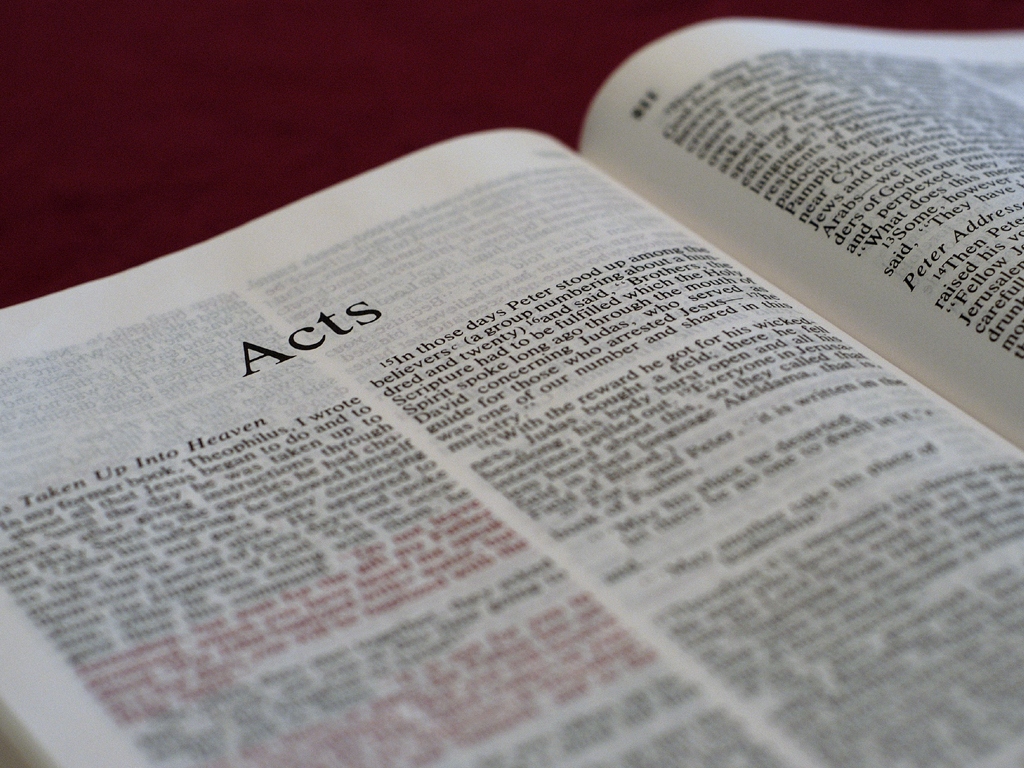 Acts 2:33-35
Therefore being exalted to the right hand of 
God, and having received from the Father the 
promise of the Holy Spirit, he poured out this 
which you now see and hear. For David did not 
ascend into the heavens, but he says himself:
‘​The LORD said to my Lord, “Sit at my right 
hand, till I make your enemies your footstool.” ’
Text and Comment
Acts 2:33
Comment
Therefore being exalted to the right hand of God, and having received from the Father the promise of the Holy Spirit, 		  he poured 			 out this 		       which you 		          now see 		          and hear.
Although many Jews had
seen or heard of some of 
Jesus’ miracles, none of 
them, not even the disciples, 
had seen these events. Peter 
proves them from predictive 
Old Testament scriptures.
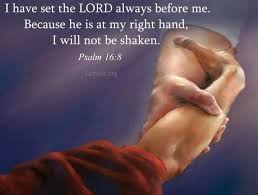 Text and Comment
Acts 2:33
Comment
Therefore being exalted to the right hand of God, and having received from the Father the promise of the Holy Spirit, 		   he poured 			   out this 		        which you 		          now see 	          	          and hear.
The “right hand of God” is 
the center of all power and 
authority in the universe.  
From that position the Father 
gave him the promise of the 
Holy Spirit, meaning it was 
now his right to begin in-
stalling the Kingdom of God.
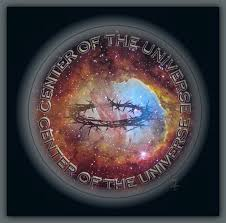 Text and Comment
Acts 2:33
Comment
Therefore being exalted to the right hand of God, and having received from the Father the promise of the Holy Spirit, he poured out this which you now see and hear.
The Proceeding Doctrine:  
John 7:39 – “But this 
[Jesus] spoke concerning 
the Spirit, whom those 
believing in him would 
receive; for the Holy Spirit 
was not yet given because 
Jesus was not yet glorified.”
Text and Comment
Acts 2:33
Comment
The Proceeding Doctrine:  
John 15:26 – “But when the 
Comforter (Holy Spirit) 
comes, whom I shall send to 
you from the Father, the 
Spirit of truth who proceeds 
from the Father, he will 
testify of me.”
Therefore being exalted to the right hand of God, and having received from the Father the promise of the Holy Spirit, he poured out this which you now see and hear.
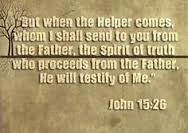 Text and Comment
Acts 2:34-35
Comment
For David did not ascend 
	into the heavens, but he 
	says himself: ‘The LORD 
	said to my Lord, “Sit at my 
	right hand, till I make your 
	enemies your footstool.”’
Peter quotes Psalm 110:1,
“The LORD said to my Lord,
‘Sit at my right hand till I 
make your enemies your 
footstool,’” stating that this 
prophecy has been fulfilled.
Text and Comment
Acts 2:34-35
Comment
For David did not ascend 
	into the heavens, but he 
	says himself: ‘The LORD 
	said to my Lord, “Sit at my 
	right hand, till I make your 
	enemies your footstool.”’
Jesus sitting at the right 
hand of God means:
(1) His work was done.
(2) He has full equality 
     with the Father!
(3) Jesus directs the work    
     of the Holy Spirit’s  
     mission -- installing the 
     Kingdom -- on earth.
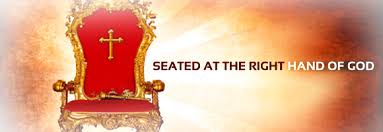 Text and Comment
Acts 2:34-35
Question
For David did not ascend 
	into the heavens, but he 
	says himself: ‘The LORD 
	said to my Lord, “Sit at my 
	right hand, till I make your 
	enemies your footstool.”’
How long is Jesus 
supposed to sit at God’s 
right hand?
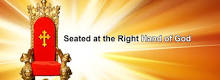 Text and Comment
Acts 2:34-35
Answer
For David did not ascend 
	into the heavens, but he 
	says himself: ‘The LORD 
	said to my Lord, “Sit at my 
	right hand, till I         make your enemies      your footstool.”’
How long is Jesus 
supposed to sit at God’s 
right hand?

	Until he returns to do 
the final installation 
of the Kingdom!
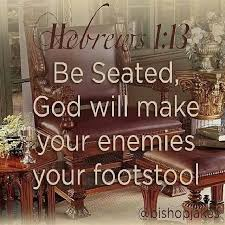 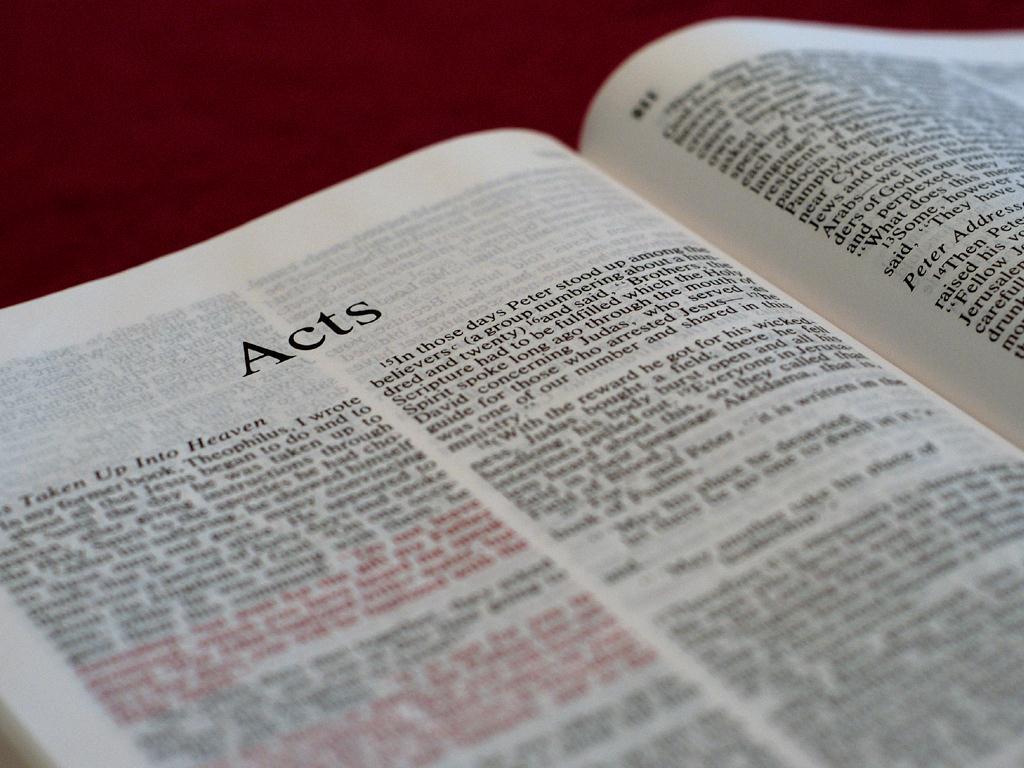 Acts 2:36-37
“Therefore let all the house of Israel know 
assuredly that God has made this Jesus, 
whom you crucified, both Lord and Christ.” 
Now when they heard this, they were cut to 
the heart, and said to Peter and the rest 
of the apostles, “Men and brethren, 
what shall we do?
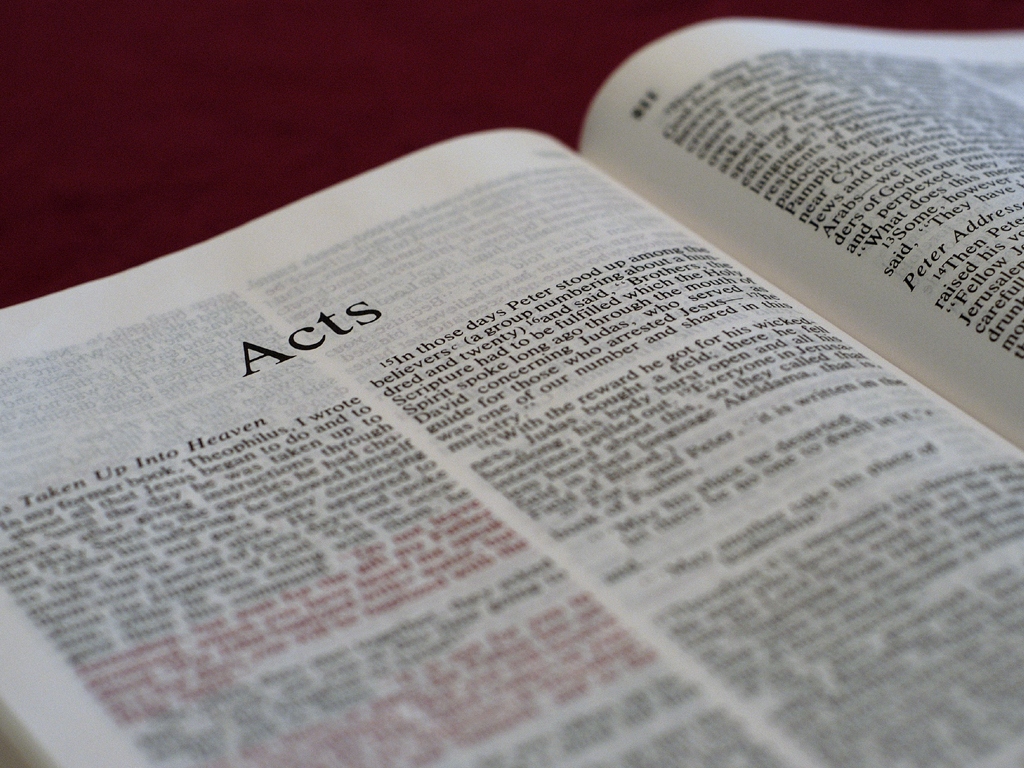 Acts 2:38-39
Then Peter said to them, “Repent, and let every 
one of you be baptized in the name of Jesus 
Christ for the remission of sins; and you shall 
receive the gift of the Holy Spirit. For the 
promise is to you and to your children, 
and to all who are afar off, as many 
as the Lord our God will call.”
Baptismal Regeneration?
BR refers to the teaching that for salvation to take effect, one must be water baptized. Faith alone in Christ alone is not sufficient.
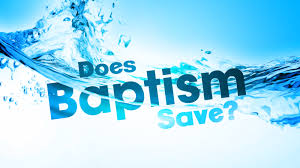 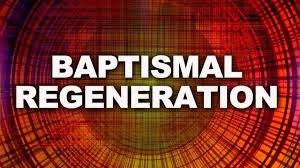 Baptismal Regeneration?
BR refers to the teaching that for salvation to take effect, one must be water baptized. Faith alone in Christ alone is not sufficient.
Whole denominations have risen up teaching this doctrine. If you don’t get water baptized, you are not saved!
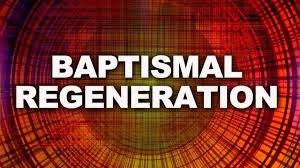 Baptismal Regeneration?
Whole denominations have risen up teaching this doctrine. If you don’t get water baptized, you are not saved!
All or nearly all of them use Acts 2:38 as proof saying since this was the first gospel presentation in the NT, it must mean this.
BR refers to the teaching that for salvation to take effect, one must be water baptized. Faith alone in Christ alone is not sufficient.
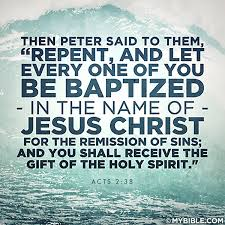 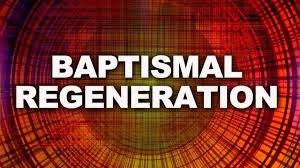 Baptismal Regeneration?
Whole denominations have risen up teaching this doctrine. If you don’t get water baptized, you are not saved!
All or nearly all of them use Acts 2:38 as proof saying since this was the first gospel presentation in the NT, it must mean this.
If you change churches, you may have to be baptized in the new                    church even if you were                  baptized in the old one.
BR refers to the teaching that for salvation to take effect, one must be water baptized. Faith alone in Christ alone is not sufficient.
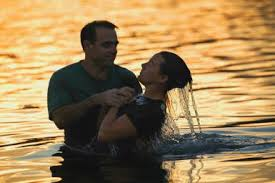 Text and Comment
Acts 2:38-39
Comment
This was a totally Jewish audience.
They were the same ones who 
called for Jesus’ death. The only 
way to undo that was to make a 
public display of faith and 
commitment (baptism in Jesus’
name).
Then Peter said to them, “Repent, 
and let every one of you be 
baptized in the name of Jesus 
Christ for the remission of sins; 
and you shall receive the gift of 
the Holy Spirit. For the promise is 
to you and to your children, and 
to all who are afar off, as many as 
the Lord our God will call.”
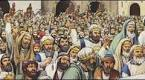 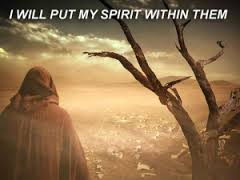 Text and Comment
Acts 2:38-39
Comment
Salvation is described in terms of 
receiving the Holy Spirit (sign of 
the Kingdom), what all good Jews 
longed for: “Are you zealous for 
my sake? Oh, that all the LORD’s 
people were prophets and that the 
LORD would put his Spirit up 
them!” (Moses to Joshua in 
Numbers 11:29)
Then Peter said to them, “Repent, 
and let every one of you be 
baptized in the name of Jesus 
Christ for the remission of sins; 
and you shall receive the gift of 
the Holy Spirit. For the promise is 
to you and to your children, and 
to all who are afar off, as many as 
the Lord our God will call.”
Text and Comment
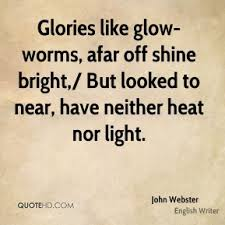 Acts 2:38-39
Comment
“Afar off” means Gentiles were to be included too.
Notice that Peter never says anything about eternal life or heaven. That would have made little sense to Jews expecting God’s kingdom to show up on earth as prophesied.
Therefore, this does not teach baptismal regeneration!
Then Peter said to them, “Repent, 
and let every one of you be 
baptized in the name of Jesus 
Christ for the remission of sins; 
and you shall receive the gift of 
the Holy Spirit. For the promise is 
to you and to your children, and 
to all who are afar off, as many as 
the Lord our God will call.”
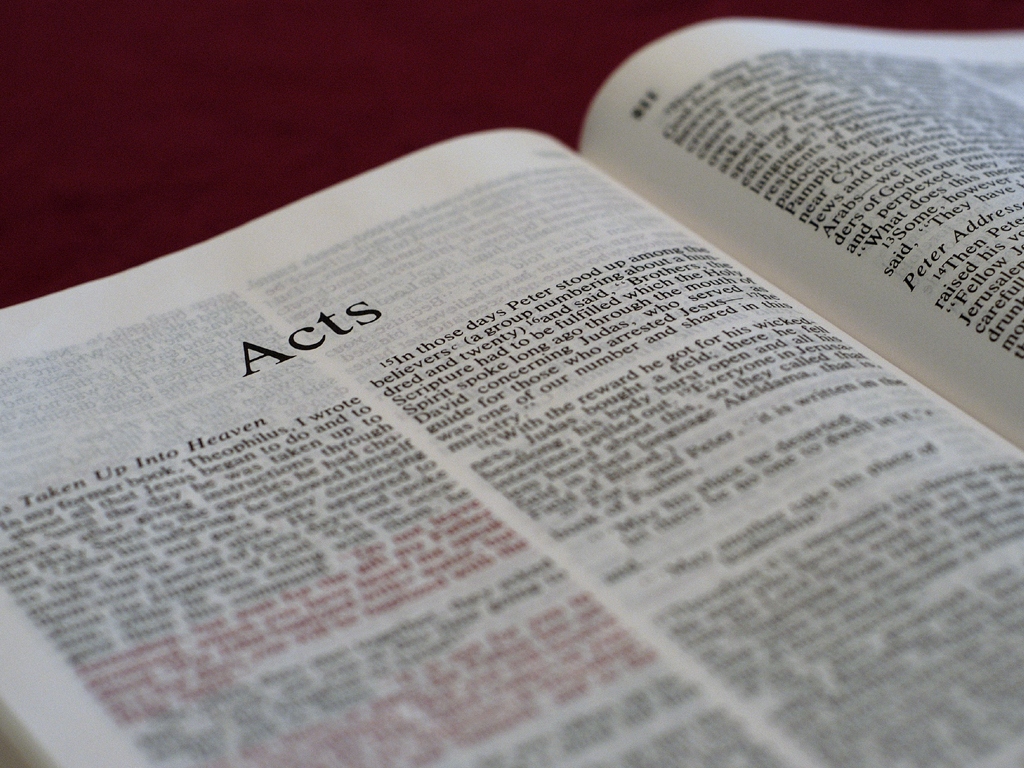 Acts 2:40-41
And with many other words he testified and 
exhorted them, saying, “Be saved from this 
perverse generation.” Then those who gladly 
received his word were baptized; and 
that day about three thousand 
souls were added to them.
Text and Comment
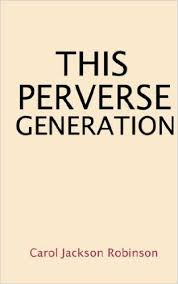 Acts 2:40-41
Comment
And with many other words 
he testified and exhorted 
them, saying, “Be saved from 
this perverse generation.” 
Then those who gladly 
received his word were 
baptized and that day 
about three thousand souls 
were added to them.
Their generation was “perverse” because they had rejected their Messiah.
“Gladly” is irrelevant here.
Of the ~3,000 who were saved, there is no mention of any of them speaking in any tongue or language.
Joel 2:32 fulfilled.
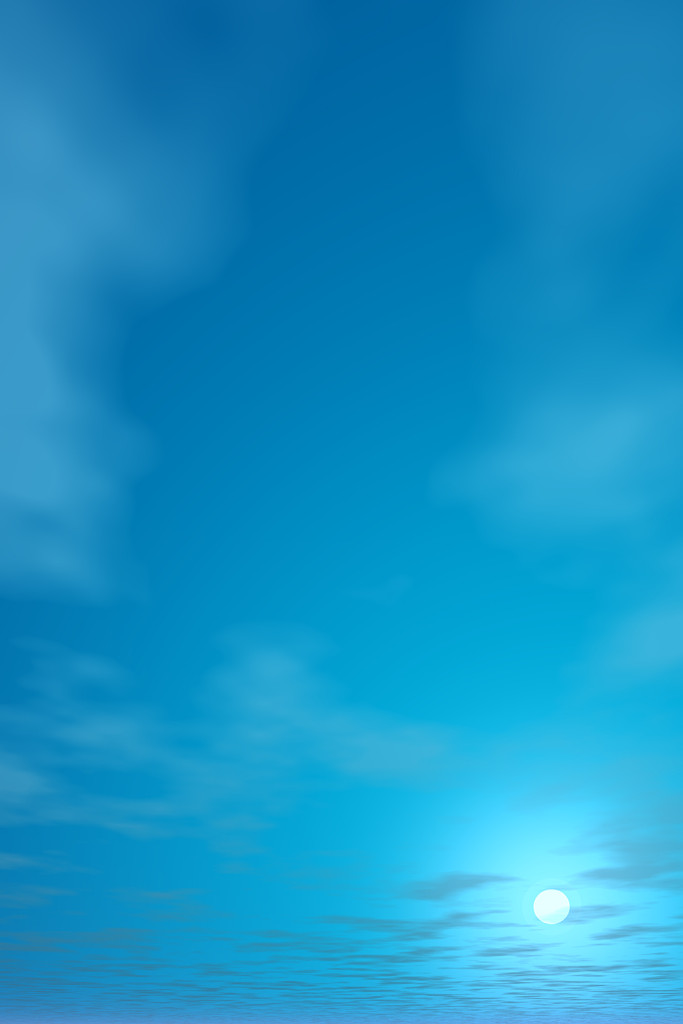 Summary So Far
The Kingdom of God on earth began when Jesus sent the Holy Spirit on Pentecost.
The Spirit’s arrival was known by sight and sound: manifestations of fire and languages.
The power of the Spirit was demonstrated in lifting up Jesus and saving 3,000 people.
The Spirit wants to use you in continuing to install the Kingdom of God now!
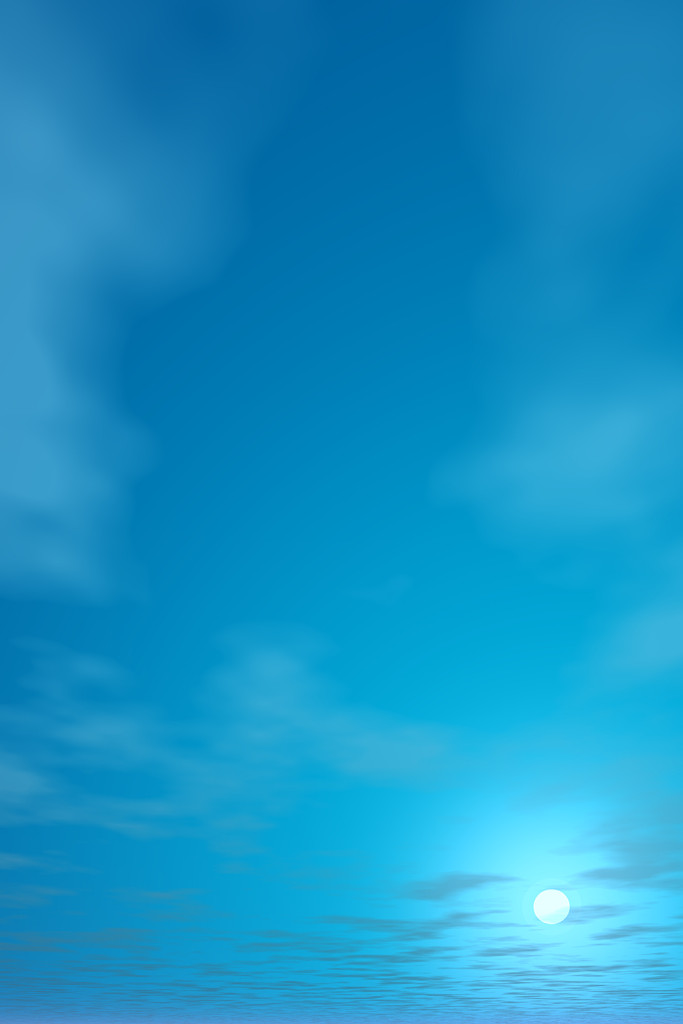 Pushback Time
Where do you see God at work 
in this story?

What are your take-home points?